https://www.youtube.com/watch?v=cYPnS6nGLac
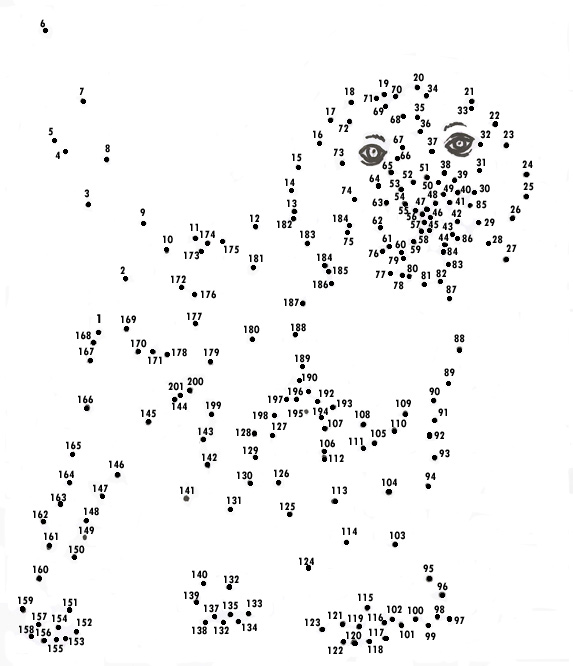 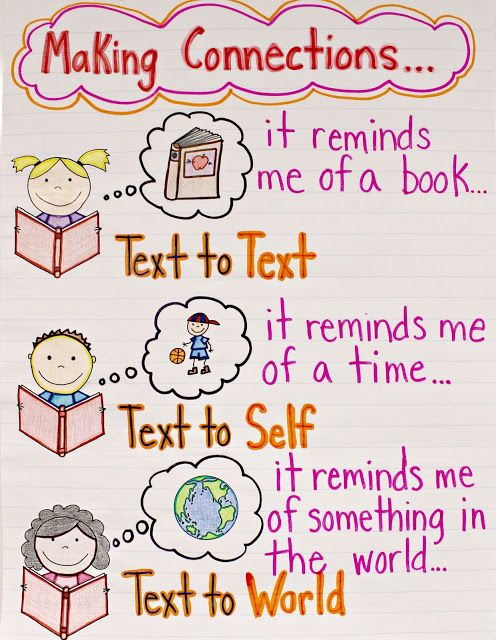 Schema is the background knowledge and experience readers bring to the text. Good readers draw on prior knowledge and experience to help them understand what they are reading and are thus able to use that knowledge to make connections.
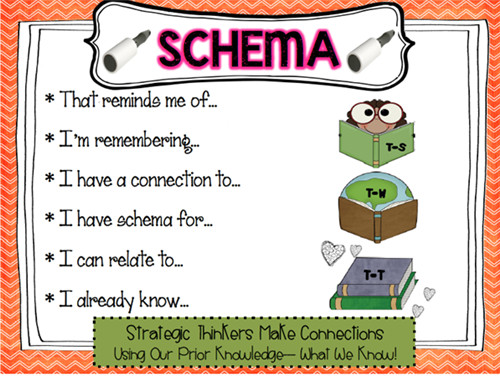 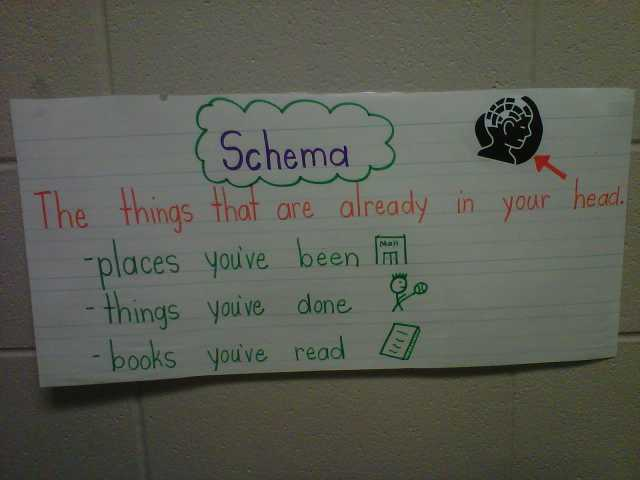 No Schema							Schema
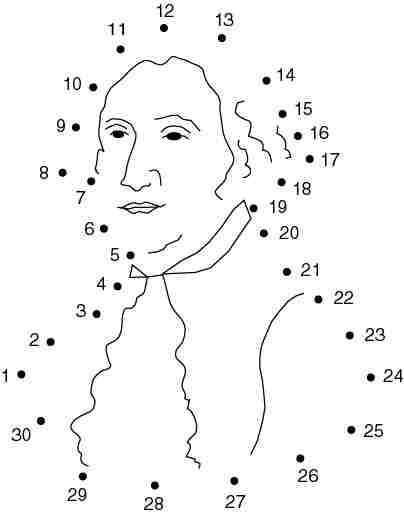 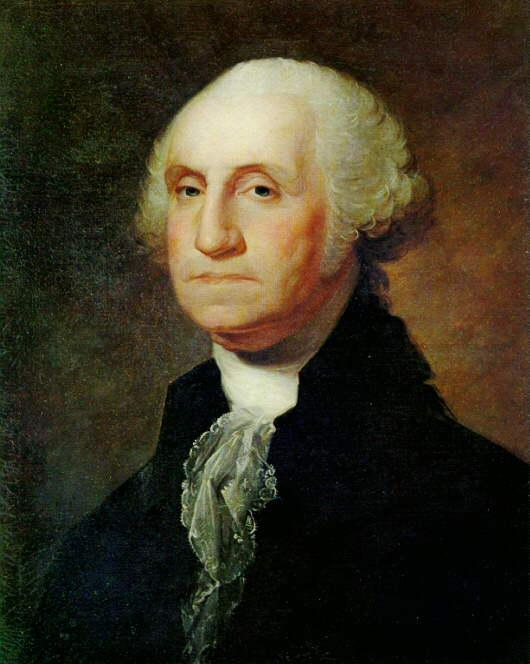 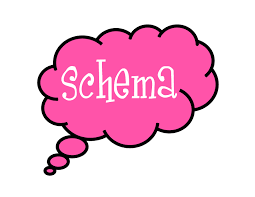 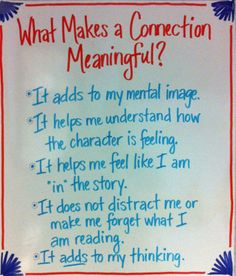 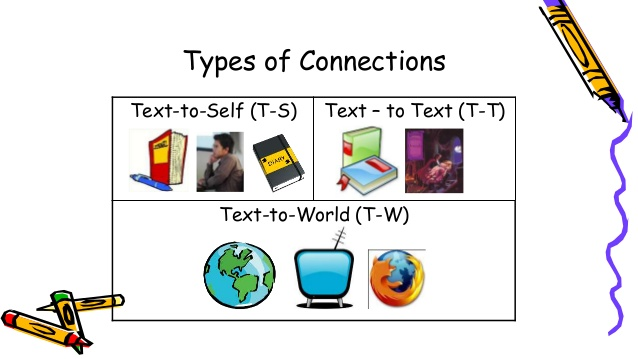 Text-to-SelfConnections from the story to your life
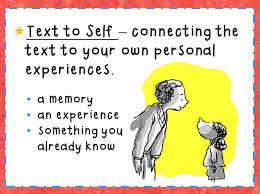 What I imagine
My Life
The people I know
How I would feel
The Past
Questions I wonder
My reactions
My Opinions
What I think is important
https://www.youtube.com/watch?v=UXymHkbA5Ng
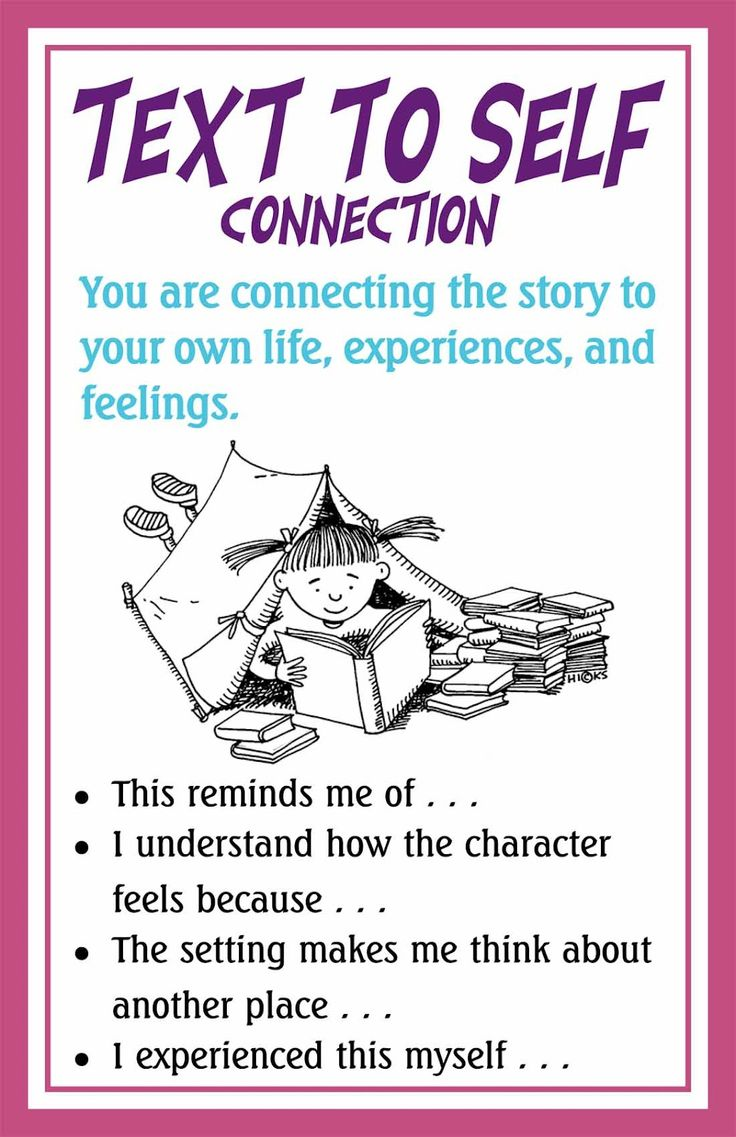 Text-to-TextHow does this story relate to other stories?
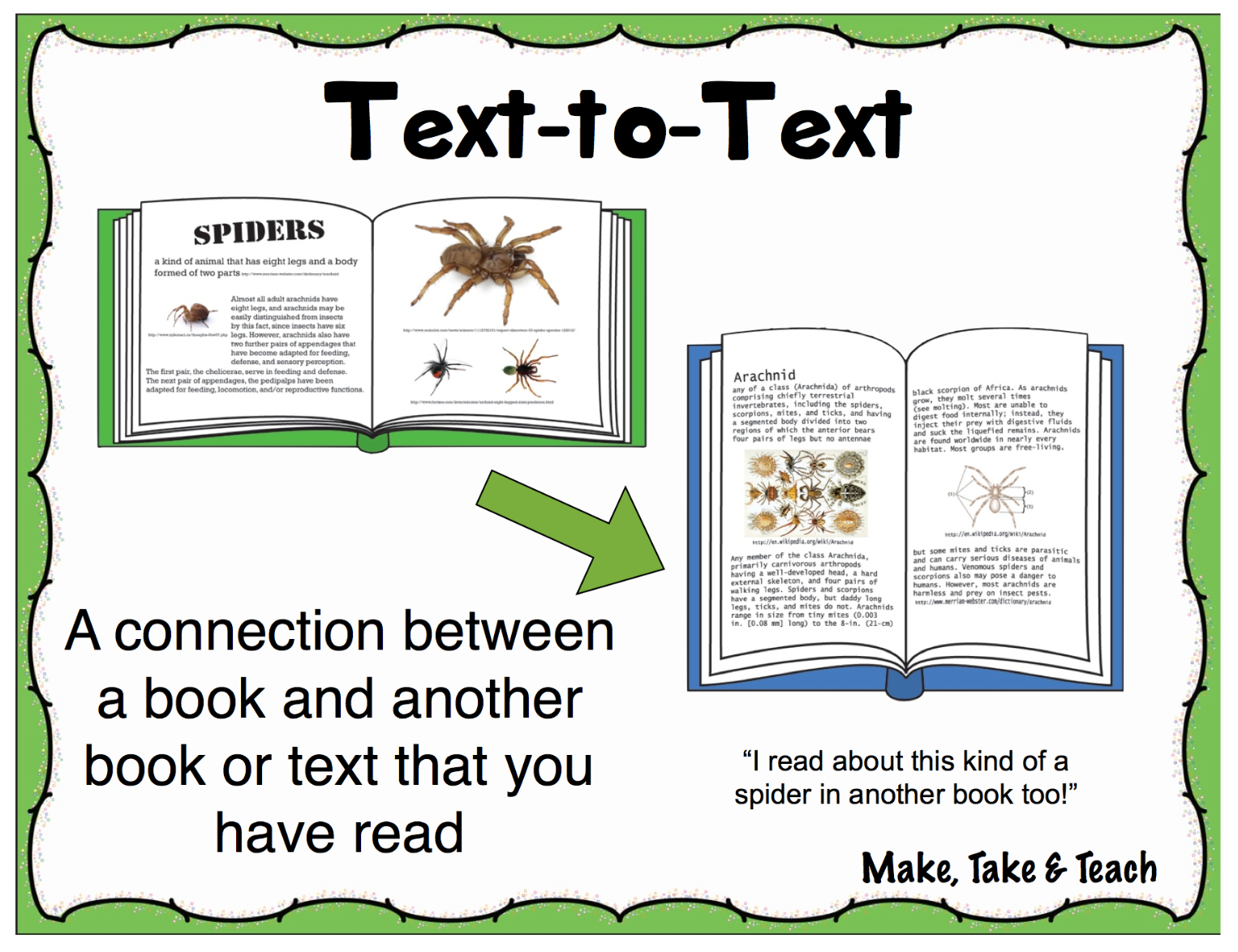 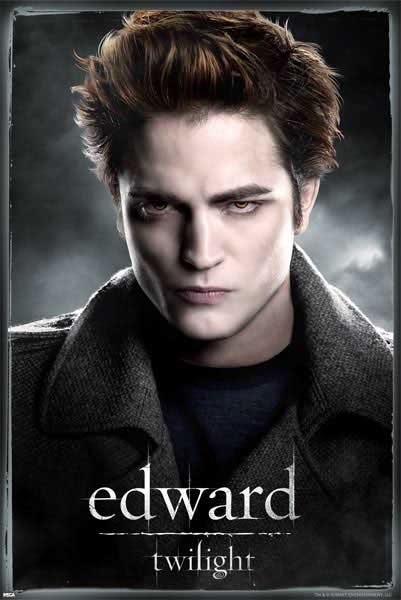 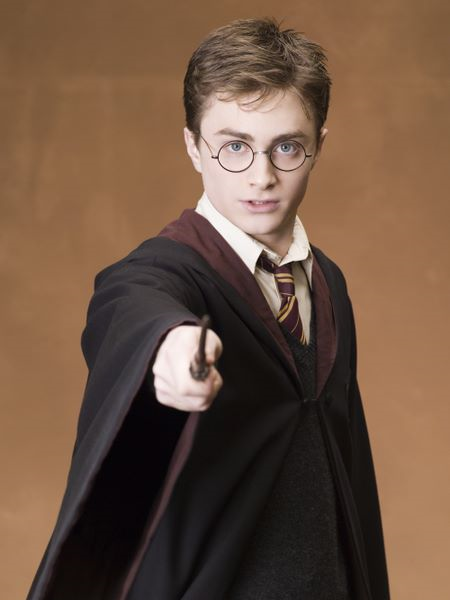 How are stories and characters related?
How are stories and characters different?
If these characters met, how would they interact?
https://www.youtube.com/watch?v=O95uVRDALQI
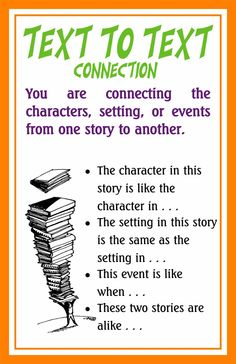 Text-to-WorldConnecting what you read to the real world
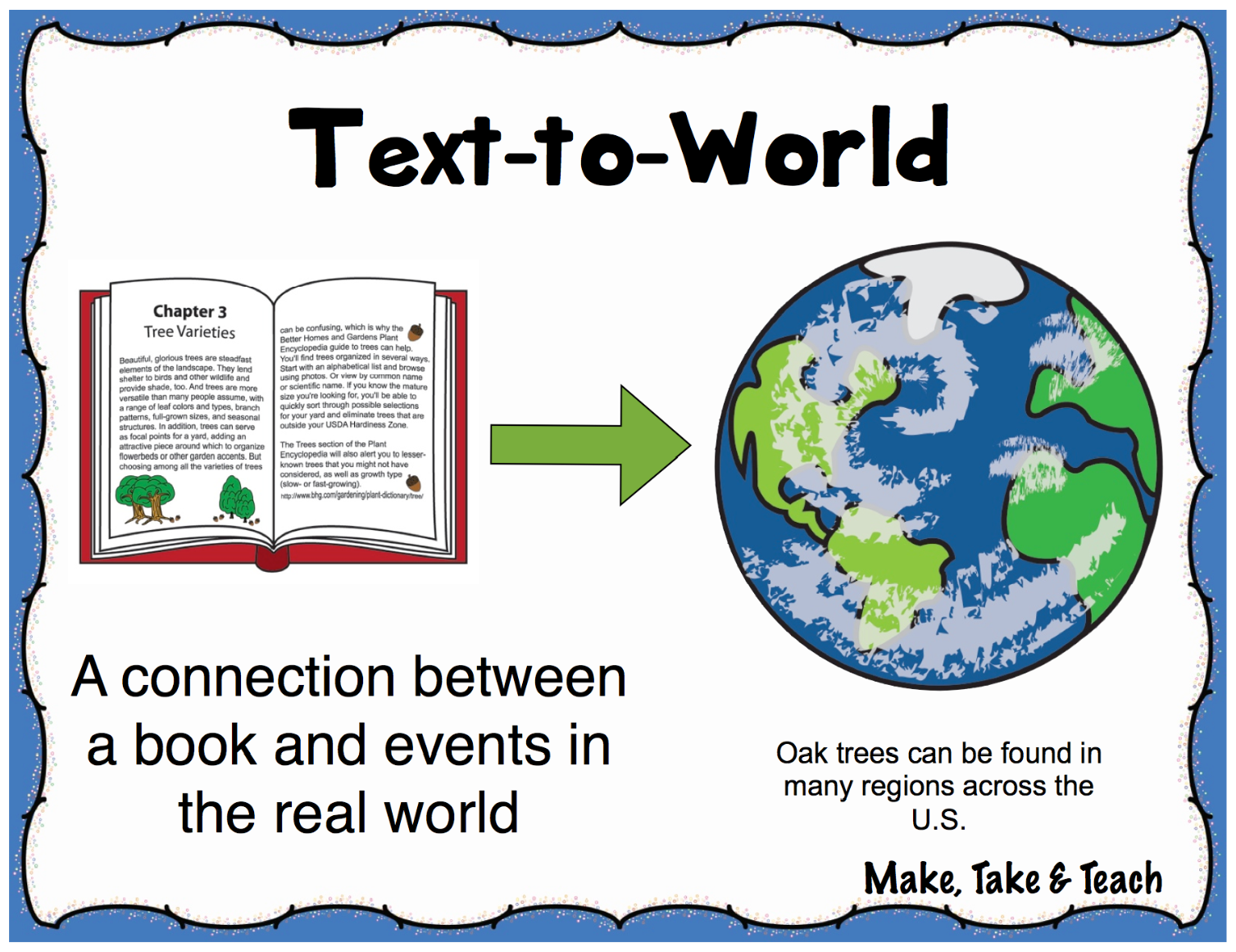 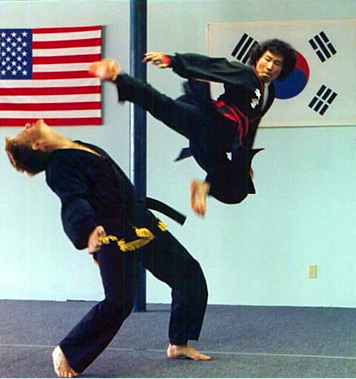 Has anything like this happened in reality?
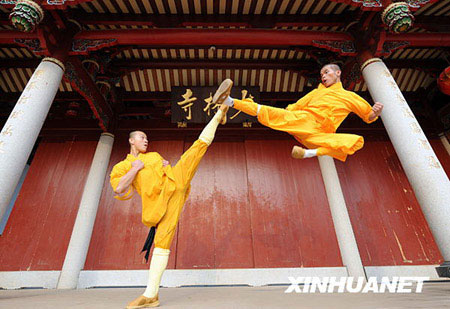 Where did the inspiration for this story come from?
Could this be from an important event?
https://www.youtube.com/watch?v=bUeHGhwHRlg
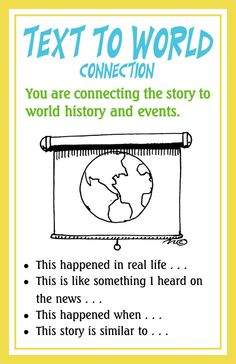 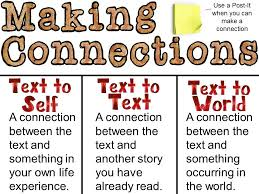 https://www.brainpop.com/health/bodysystems/brain/
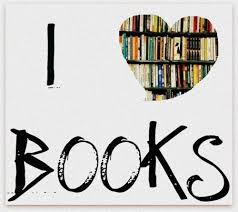 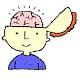 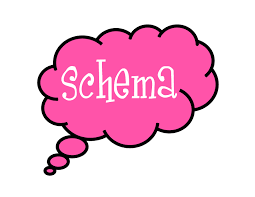 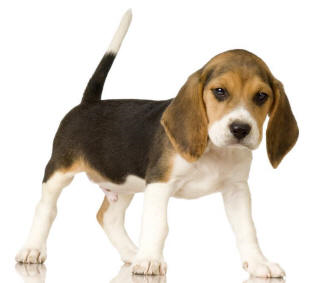 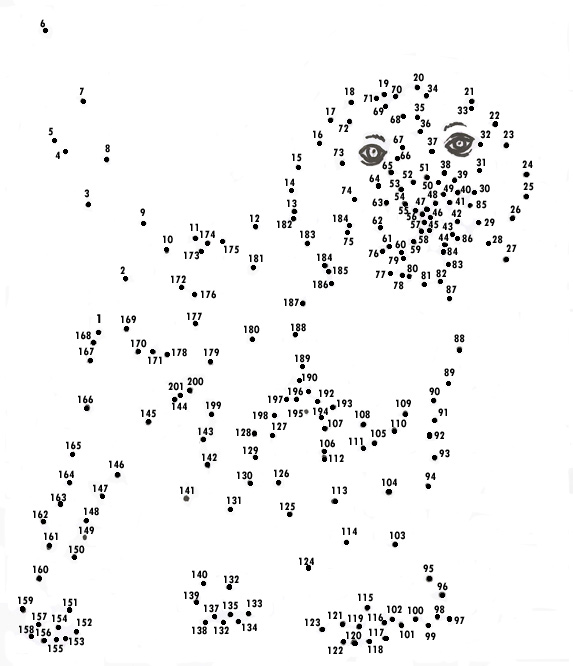 Make connections and bring reading to life!